Core Principles for Managing Federal Grants
Melissa Junge, Esq. and Sheara Krvaric, Esq.  
Federal Education Group, PLLC 
www.fededgroup.com 					@FedEdGroup
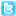 Grants Management: Where Policy Meets Implementation
Federal Program Landscape:
Evolving policy
Increased focus on school improvement, whole school reforms, and other comprehensive initiatives to improve student achievement
Charter schools well-positioned for this policy direction
Changing legal standards
ESEA Flexibility/waivers
Administrative flexibilities
Fiscal pressures
ED and other oversight entities (SEAs/authorizers) are likely to take a closer look at how federal funds are spent in this fiscal environment
© 2013 • All Rights Reserved
2
Strategies for an Uncertain Environment
Know the ground rules of federal grants management: 
Federal program rules (evolving in light of ESEA Flexibility)
Federal Cost Principles (OMB Circular A-87 – some confusion over what circular applies to charter schools – we will tackle this issue later)
In short: 
Can your charter school describe and document the entire lifecycle of your federal program dollars?  
Is the charter school’s organization set-up in a way that makes meeting these requirements easier to deal with? 
Given the nature of the federal program and the amount the charter school wants to spend on a cost, would a “prudent person” understand the decision to spend funds on a particular cost?
© 2013 • All Rights Reserved
3
Where Do the Ground Rules Come From?
© 2013 • All Rights Reserved
4
Changing the Ground Rules:ESEA Flexibility
ED waived key NCLB rules for approved states
Approved state applications are now a new source of “ground rules” for ESEA Flexibility states 
Charter schools are affected by these changes–spending options will be affected particularly in charter schools that are “priority or focus” schools

ED is also rethinking long-standing administrative rules that impact spending
Important to stay up-to-date on ED’s changing guidance
EXAMPLE: Supplement not supplant clarification
© 2013 • All Rights Reserved
5
Issues to Think about BEFORE Federal  Dollars are Spent
© 2013 • All Rights Reserved
6
Five-step analysis for spending (simple framework-other requirements do apply)
Is the cost forbidden by federal laws? (such as OMB cost principles or EDGAR)
Is the cost permissible under the relevant federal program?
Is the cost consistent with the federal cost principles?
Is the cost consistent with program specific fiscal rules? (like supplement not supplant)
Is the cost consistent with the approved program plan and budget, as well as any special conditions imposed on the grant?
© 2013 Federal Education Group, PLLC
7
Which OMB Circular Applies to Charter Schools?
There are three OMB Circulars containing cost principles: 
A-21: Institutions of Higher Education
A-87: State and local governments
A-122: Non-profits

While these three circulars are largely similar, there are important differences. 

A-87 is considerably more flexible than A-122 for many operational issues
© 2013 • All Rights Reserved
8
Which OMB Circular Applies to Charter Schools?
ED’s OIG applies A-87 to charter schools during its audits
ED’s Office of Elementary and Secondary Education (OESE) applies A-87 to SEAs and LEAs for its grants (including Title I)
Charter schools are eligible for federal formula program funds (like Title I, Title II, and IDEA) based on their LEA or “part of LEA” status – other non-profits are not eligible for these funds
CONFUSION: ED’s Public Charter School Office cited to A-122 in its 2011 PCSP guidance
Non-regulatory guidance does not have the force of law
In the end, both A-122 and A-87 require spending to be necessary and reasonable (i.e. ED’s PCSP guidance could be a typo)
This presentation uses A-87 as the relevant standard – though the concepts discussed here are present in both A-87 and A-122
© 2013 • All Rights Reserved
9
What is A-87 and Why Should I Care?
A-87 establishes the cost principles for state and local governments – including what an organization:
Cannot do (e.g. no alcohol)
Must do (e.g. keep time and effort records if paying staff with federal funds)
Might be able to do (e.g. spend money on a certain cost, like a conference or books)
© 2013 • All Rights Reserved
10
Why does A-87 matter so much to federal education programs?
Because it establishes the federal government’s ground rule expectations for how federal funds should be managed and spent

A-87 has the force of regulation (through EDGAR)
  
A-87 provides a framework that helps organizations establish a link between the expenditure and the federal program’s purpose

Meeting A-87’s requirements – and more importantly good program delivery – requires robust systems across the organization
© 2013 • All Rights Reserved
11
System Failures Hinder Program Success
OIG Management Information Report, Fiscal Issues Reported in ED-OIG Work Related to LEAs and SEAs (July 21, 2009)

Identified “pervasive fiscal issues” that affected program implementation
Failure to meet program objectives
Failure to demonstrate compliance with program requirements
Serving ineligible students
Unallowable/inadequately documented costs

Fiscal and administrative issues can be the critical (and often overlooked) link to program success or failure– charter schools under increased scrutiny
© 2013 • All Rights Reserved
12
Proper Spending of Federal Funds Requires the Entire Charter School Organization
Academic staff
Grants Management/Federal programs staff
Procurement staff
Inventory management staff
Financial Management staff
Facilities/plant staff
Legal staff
Payroll staff

All of these players are critical for good program delivery to students (and for audit protection)
This can be a challenge for charter schools because of limited administrative staff and/or contracted service providers 
However, the smaller size of charter schools can be an advantage in explaining spending decisions and tracing how money was spent
© 2013 • All Rights Reserved
13
First hurdle.  Know what you can’t do.
A-87 generally says that federal funds may not be used for:
Advertising and public relations costs (with limited exceptions), including promotional items and memorabilia, such as models, gifts and souvenirs (CAUTION: school promotional materials typically not allowed) 
Alcoholic beverages
Bad debts
Contingency provisions (with limited exceptions) 
Donations and contributions
Entertainment costs (CAUTION: important in the context of field trips and parental involvement activities) 
Fines and penalties (with limited exceptions) 
Fundraising and investment management costs (with limited exceptions) 
General government expenses (with limited exceptions pertaining to Indian tribal governments and Councils of Governments (COGs))
Goods or services for personal use
Lobbying
Selling and marketing costs (with limited exceptions)
© 2013 • All Rights Reserved
14
Second hurdle.  Figuring out what you can do.
Under A-87, all costs charged to federal funds must be:
Necessary for the performance or administration of the grant
Reasonable in light of the goals of the federal programs, the cost of the item, and the needs of the district
Allocable, meaning the cost benefits the grant in proportion to the amount charged
Authorized under state and local laws, policies and procedures
Adequately documented

TIP:	The entire organization needs to be aware of these rules, and/or 	controls need to be in place to make sure they are followed.
© 2013 • All Rights Reserved
15
Practical Considerations for “Necessary and Reasonable”
Is it clear how the proposed cost relates to a valid educational or administrative decision? 
Does the cost make sense in light of the federal program’s  requirements? 
Will the cost advance the purpose of the federal program? For Title I - is it consistent with the school’s program design (targeted assistance or schoolwide)? Does it serve eligible students? 
Does the cost comply with program fiscal rules (like supplement, not supplant?)
Do the school know how to use the item or position?  Does the school  have the capacity to use it (e.g. electrical capacity for computers/AV)?  Can school staff explain how the item will advance the  federal program? 
Would the public understand the cost?
Is there data/research/best practices that justify the cost?
© 2013 • All Rights Reserved
16
Practical Considerations for “Necessary and Reasonable”
Does the cost (goods) make sense in light of market conditions?  (think procurement)

Does the cost (personnel) make sense in light of compensation for other personnel?  

Does the cost make sense in light of what school currently has on hand?  (think inventory)

Can the charter school easily document federal program expenditures?
© 2013 • All Rights Reserved
17
Practical Considerations for “Allocable”
Will the proposed cost benefit the program and in what amount? 
What controls need to be in place to ensure the federal program receives the benefit it paid for?
Time and effort records? 
Inventory management? 
Use controls (passwords? Sign-out sheets?)
Will my systems and paperwork provide evidence of the relative benefits of the cost?
© 2013 • All Rights Reserved
18
Practical Considerations for “Authorized”
What state/local rules or policies govern the proposed cost? 
This can be particularly challenging for charter schools because state and local laws are often vague as to what does and does not apply to charters (i.e. procurement, staffing requirements, etc.)
Are all applicable state/local rules or policies being followed?
Can my systems and paperwork provide evidence of compliance with applicable state/local rules or policies?
© 2013 • All Rights Reserved
19
Practical Considerations for “Adequately Documented”
What documentation do I need to demonstrate the charter school’s decision-making?
 
Can documentation be easily/quickly provided?

Is there a central place for documentation?  If not, can all the parts of the charter school provide documentation relative to their work?
© 2013 • All Rights Reserved
20
Practical Considerations for Adequately Documented (cont.)
Adequate documentation includes, but is not limited to:
Needs assessment/project planning decisions
Formal application process and decisions (where appropriate)
Grant award
Project performance
Eligibility
Evidence of participation
Program changes
Procurement records
Inventory records
Payroll records
Financial records
Evaluation (where appropriate)
“Other records to facilitate an effective audit”
© 2013 • All Rights Reserved
21
On the Horizon
Increasing attention to the impact administrative rules have on program delivery
Two initiatives to keep an eye on:
ED time and effort pilot
http://www2.ed.gov/policy/fund/guid/gposbul/time-and-effort-reporting.html 
OMB grant reform proposals 
Fed Ed comments: http://www.fededgroup.com/uploads/Joint_FedEdGroup_STGMassInsight_comments_OMB_Federal_Grant_Reform_4_24_2012.pdf

Key takeaway:  It is critically important for charter schools to engage– it could make your life easier
© 2013 • All Rights Reserved
22
Resources
OMB Circular A-87: http://www.whitehouse.gov/omb/circulars_a087_2004/ 

OMB Circular A-133 Compliance Supplement: http://www.whitehouse.gov/omb/circulars_a133_compliance_09toc/ 

Education Department General Administrative Regulations: http://www.ed.gov/policy/fund/reg/edgarReg/edgar.html
© 2013 • All Rights Reserved
23
Resources
AGA Risk Assessment Monitoring Tool: http://www.agacgfm.org/intergovernmental/downloads/riskassessmentmonitoringtool.pdf

AGA Financial and Administrative Monitoring Tool: http://www.agacgfm.org/intergovernmental/downloads/financialadministrativemonitoringtool.pdf 

ESEA Flexibility: http://www.ed.gov/esea/flexibility
© 2013 • All Rights Reserved
24
Disclaimer
This presentation is intended solely to provide general information and does not constitute legal advice.  Attendance at the presentation or later review of these printed materials does not create an attorney-client relationship with Federal Education Group, PLLC.  You should not take any action based upon any information in this presentation without first consulting legal counsel familiar with your particular circumstances.
© 2013 • All Rights Reserved
25